PUSTNE MASKE
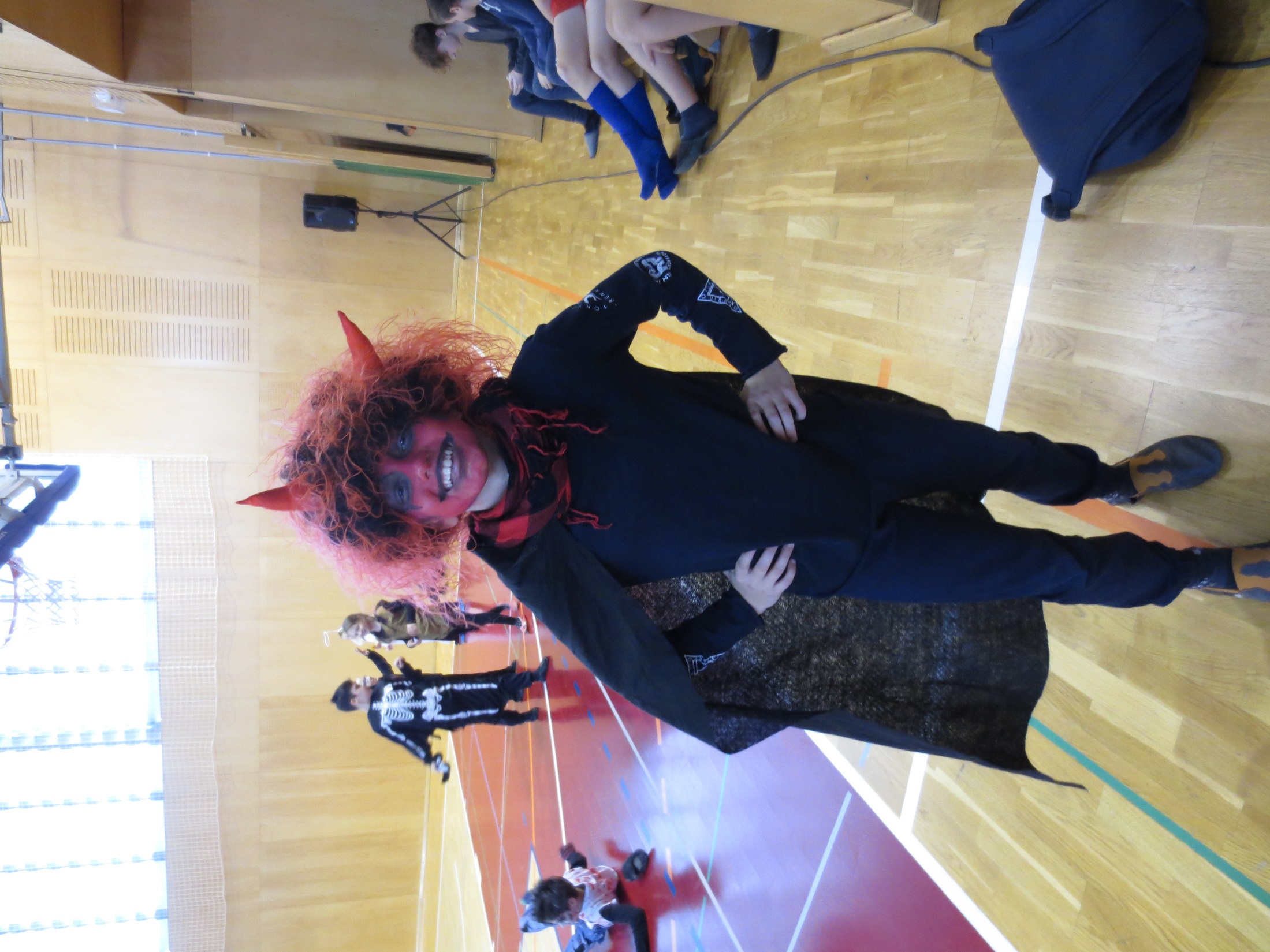 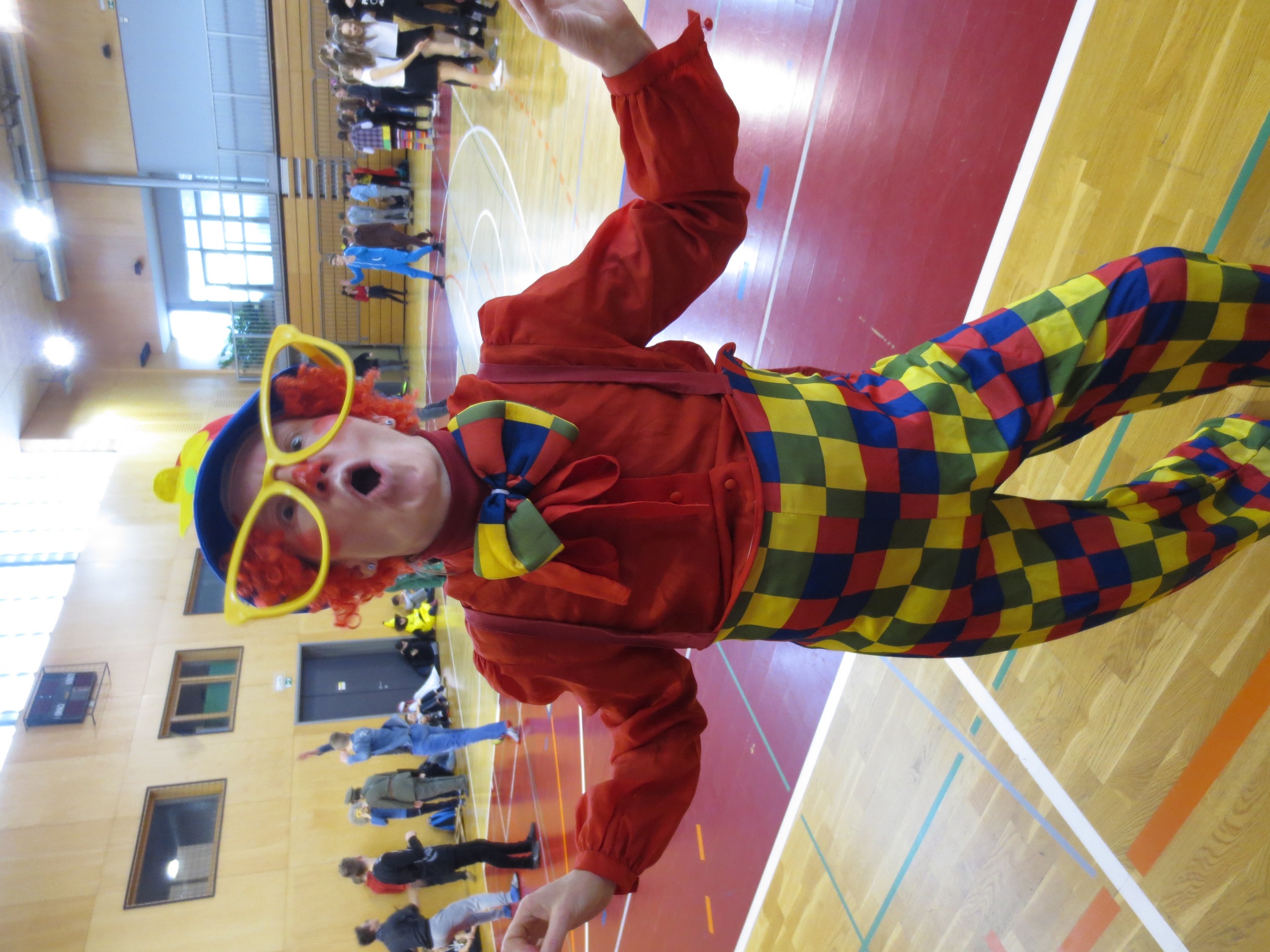 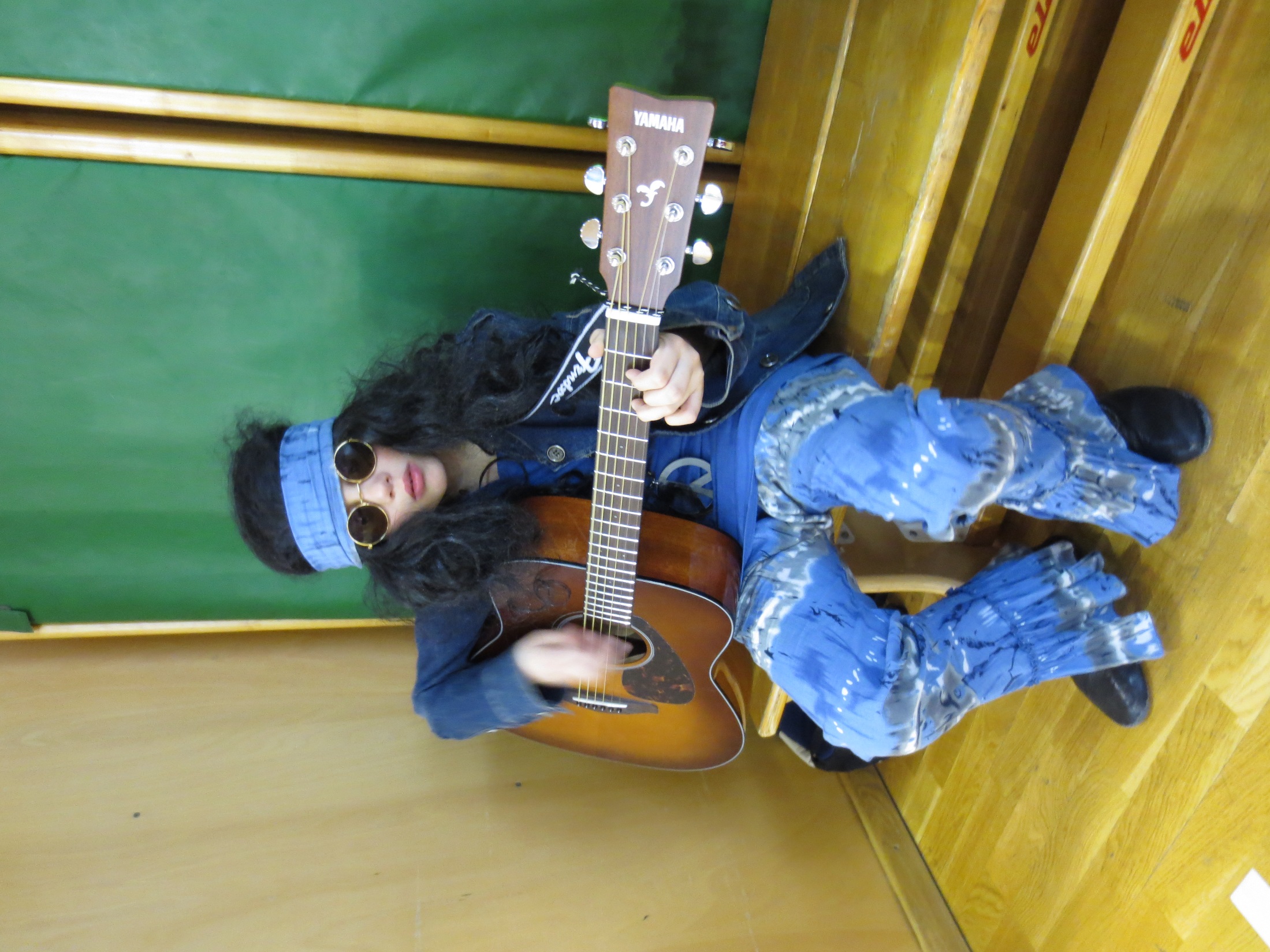 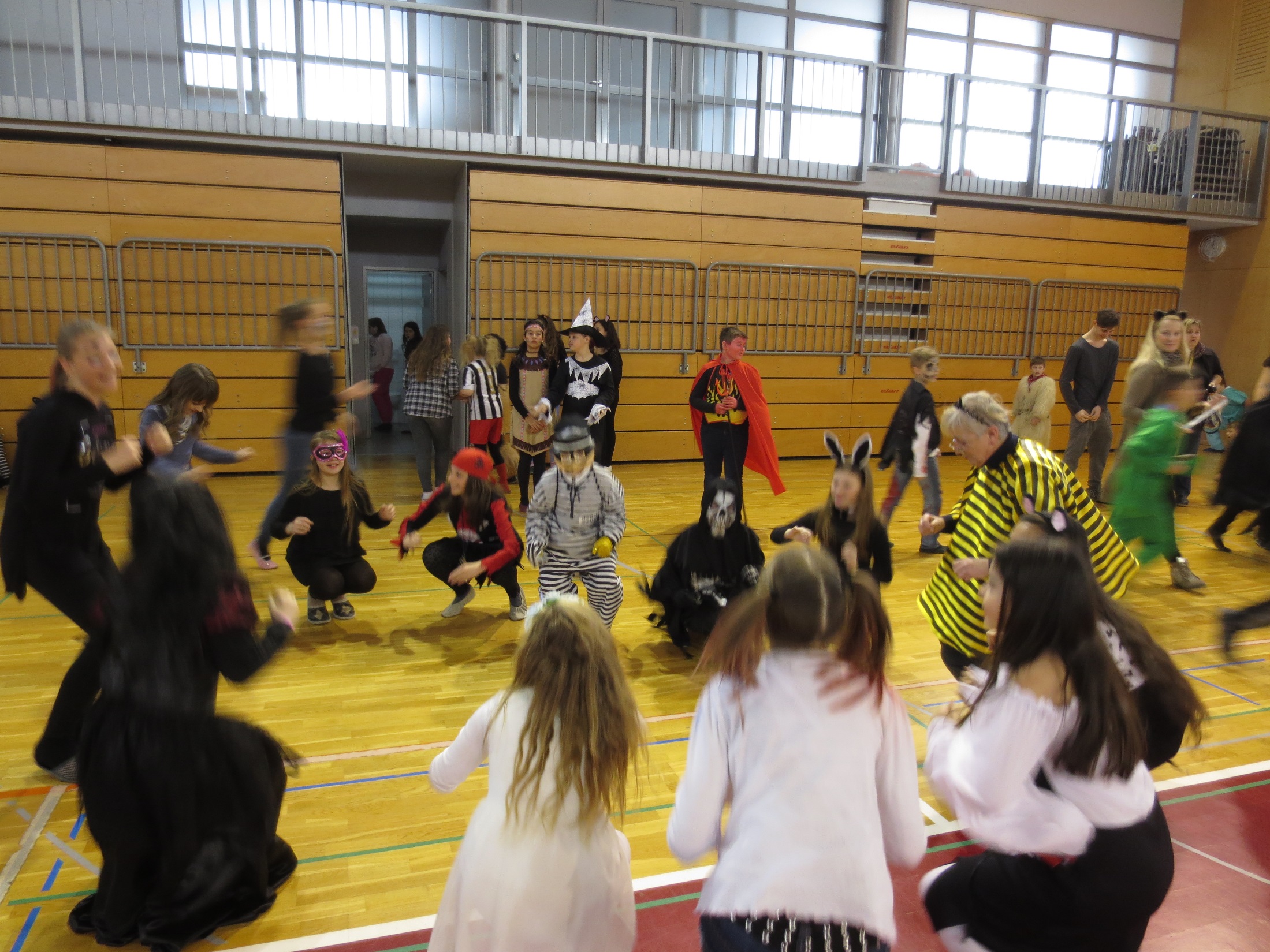 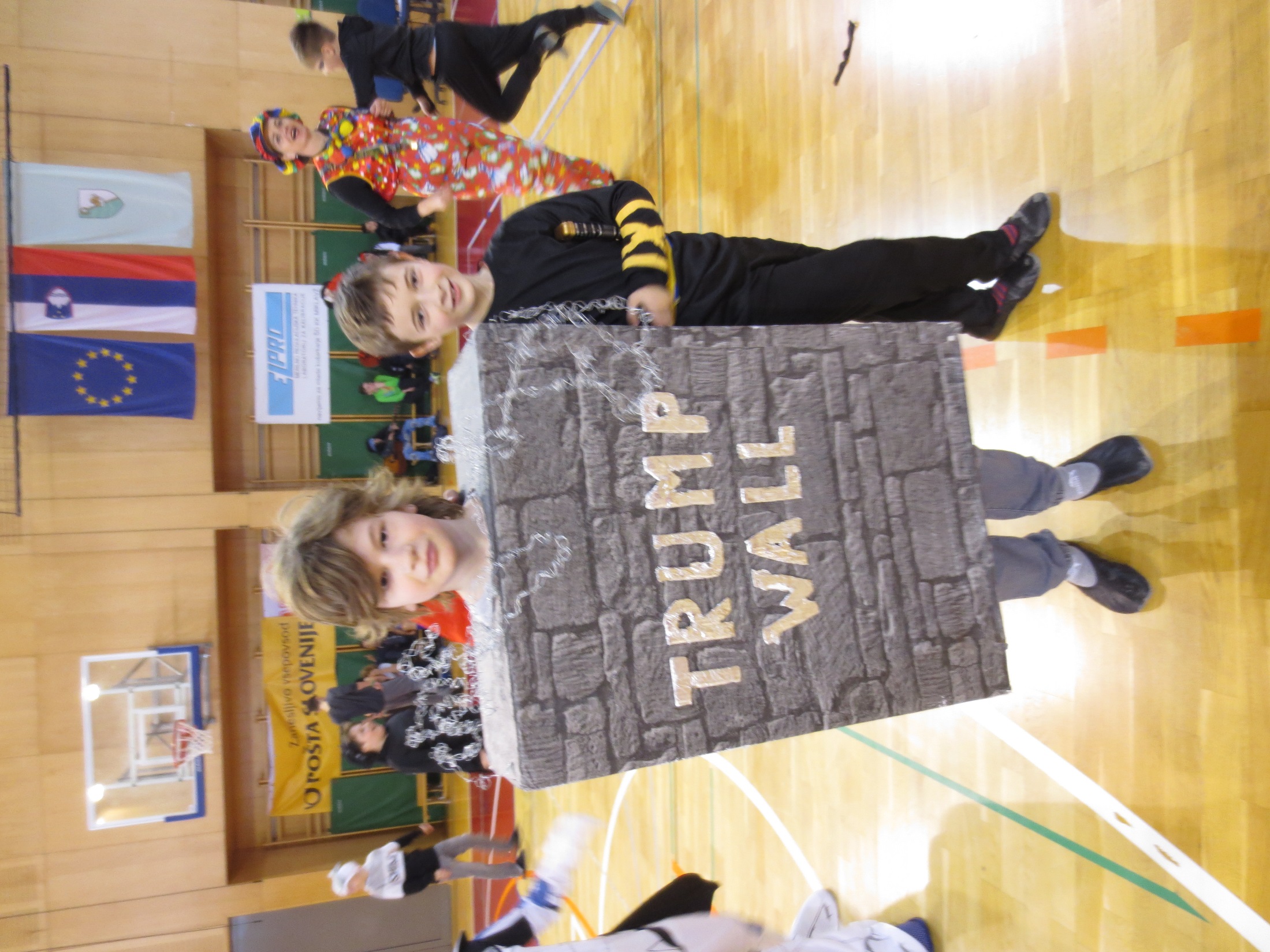 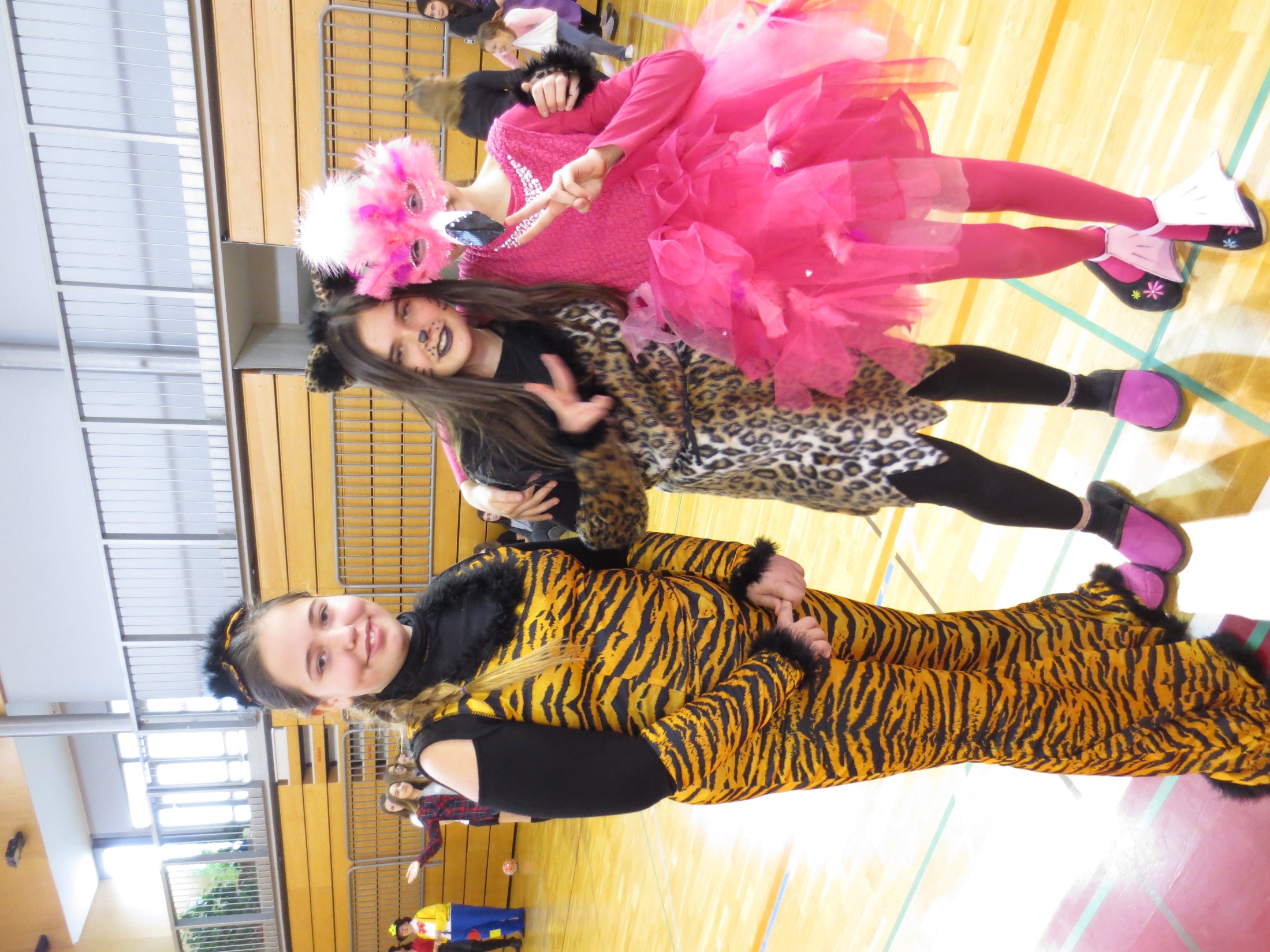 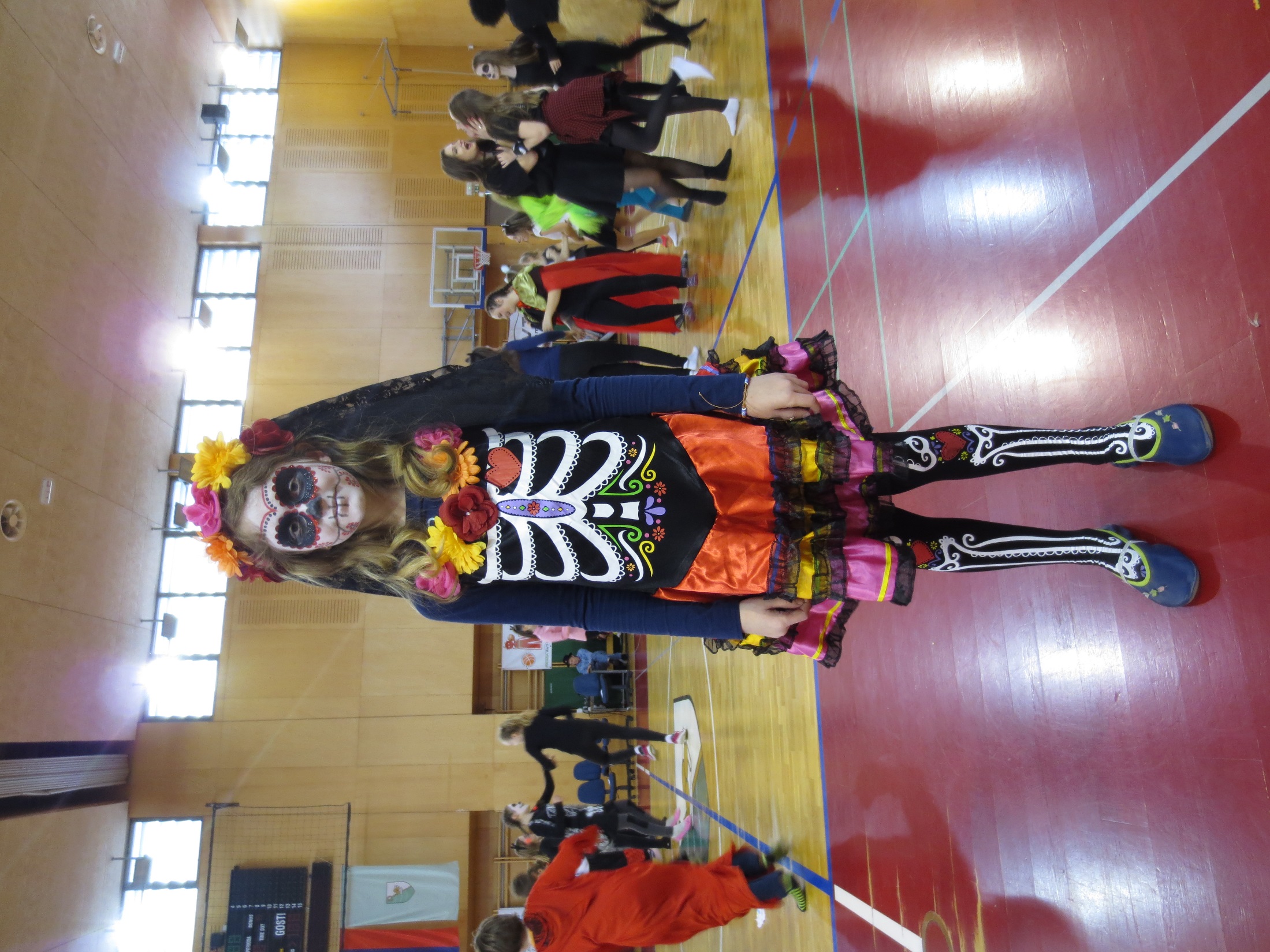 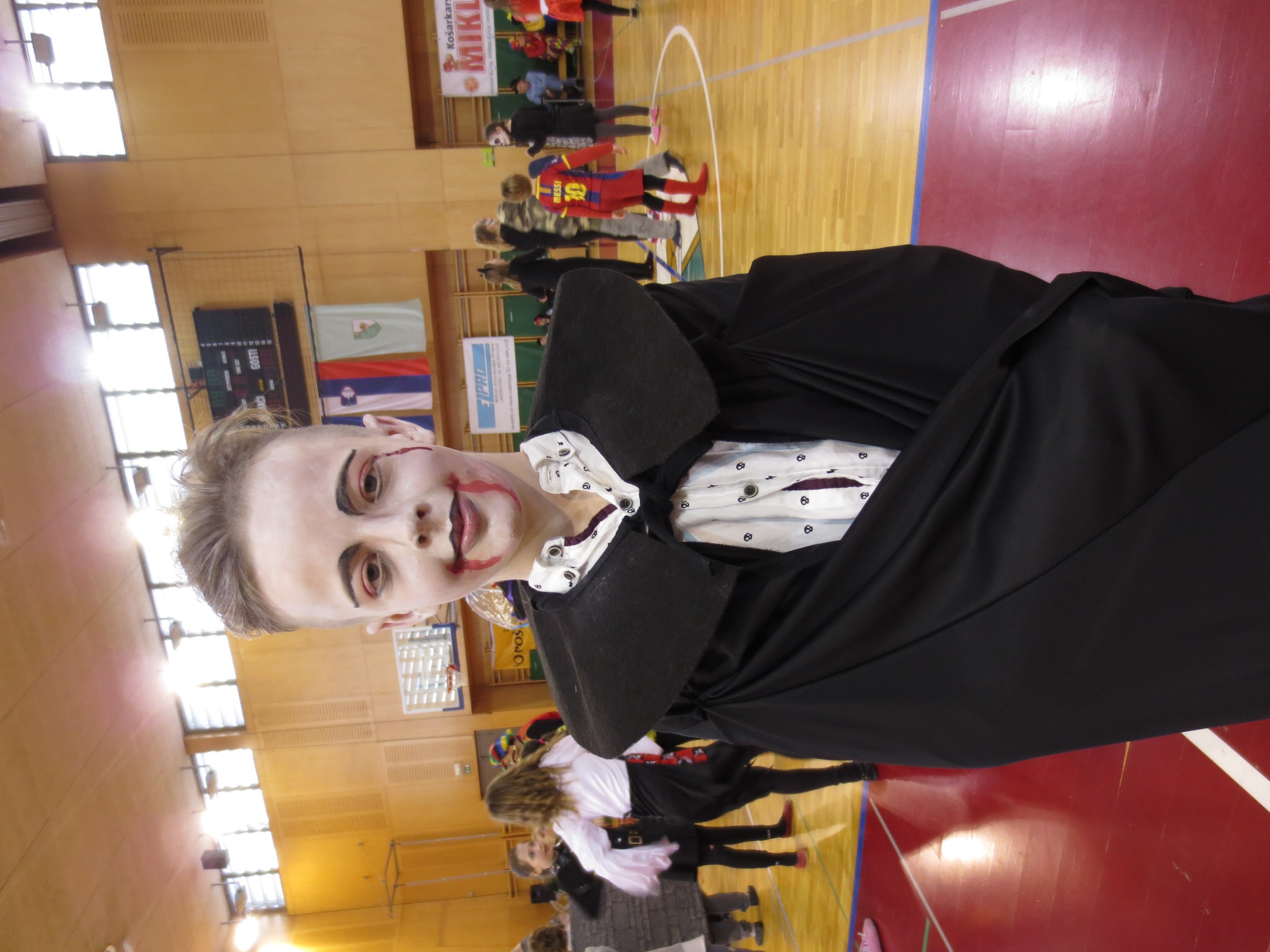 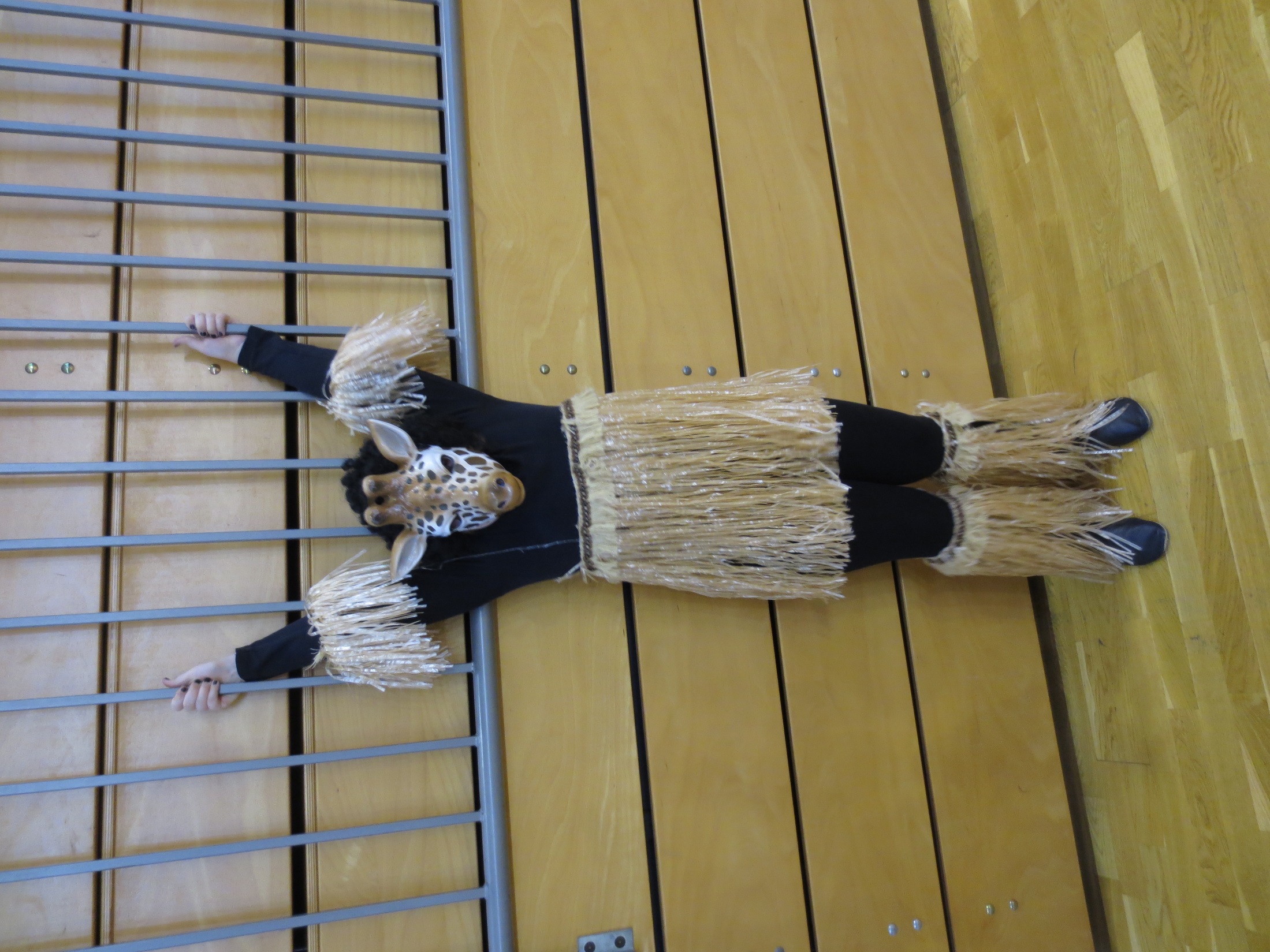 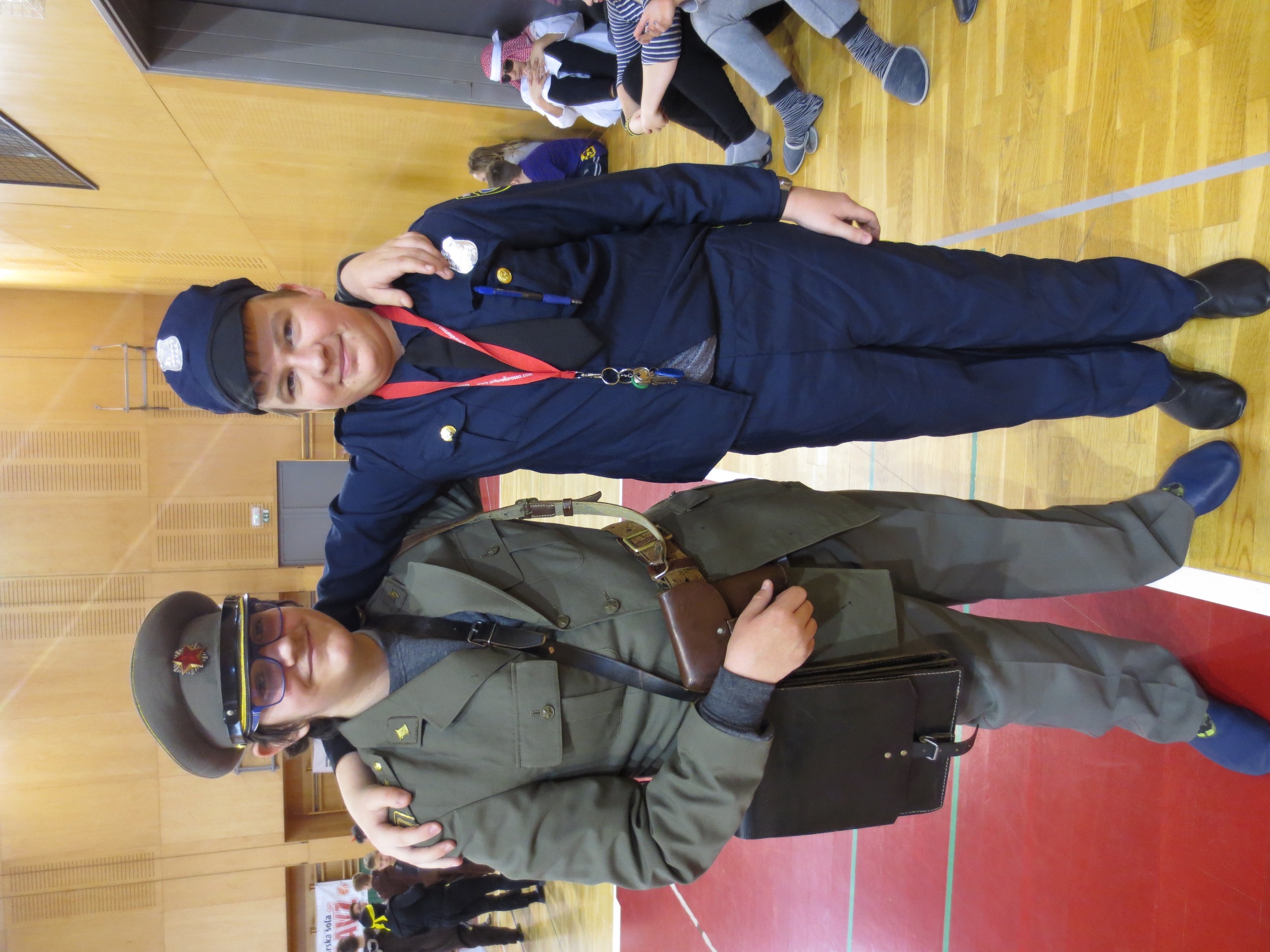 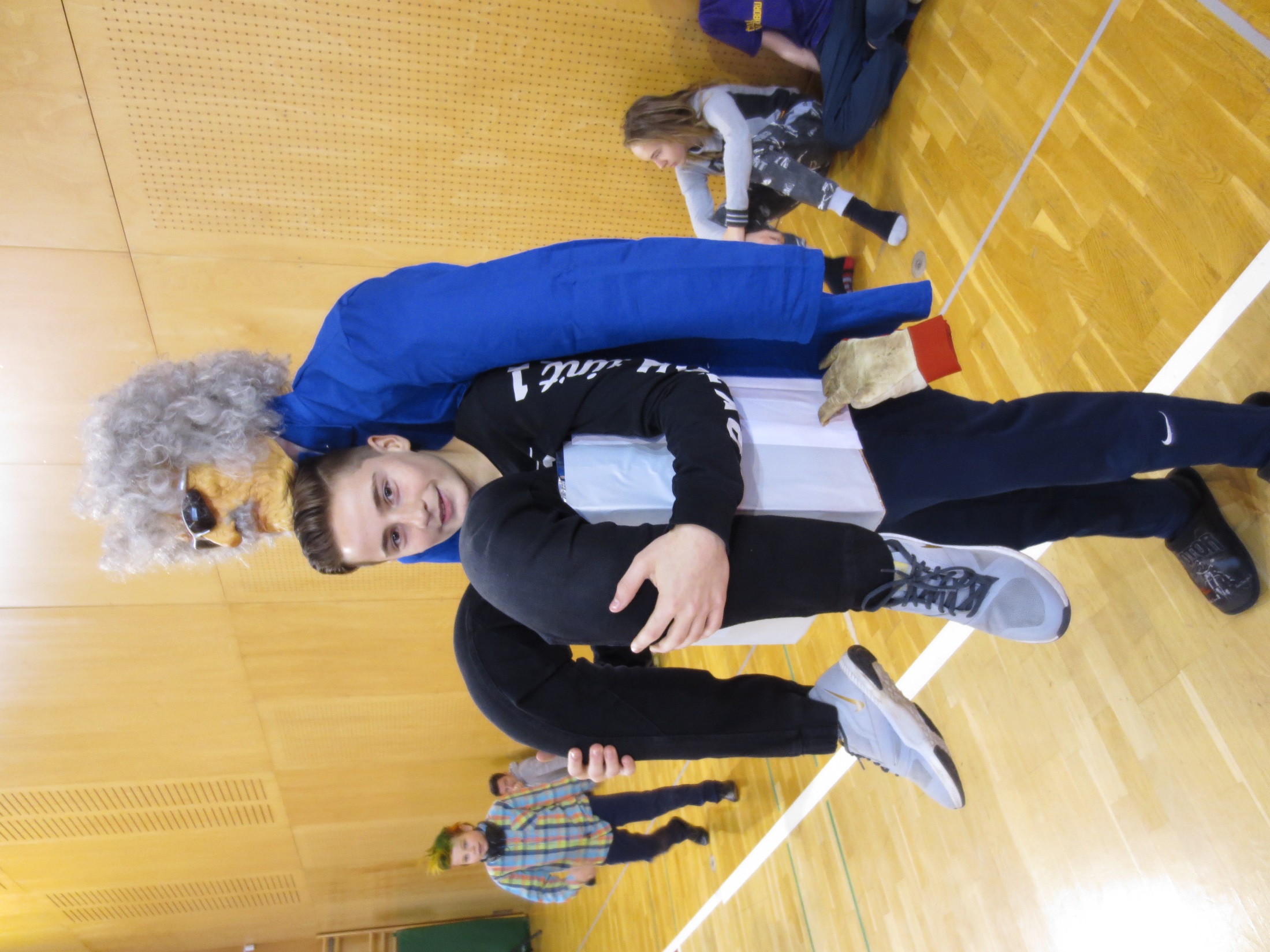 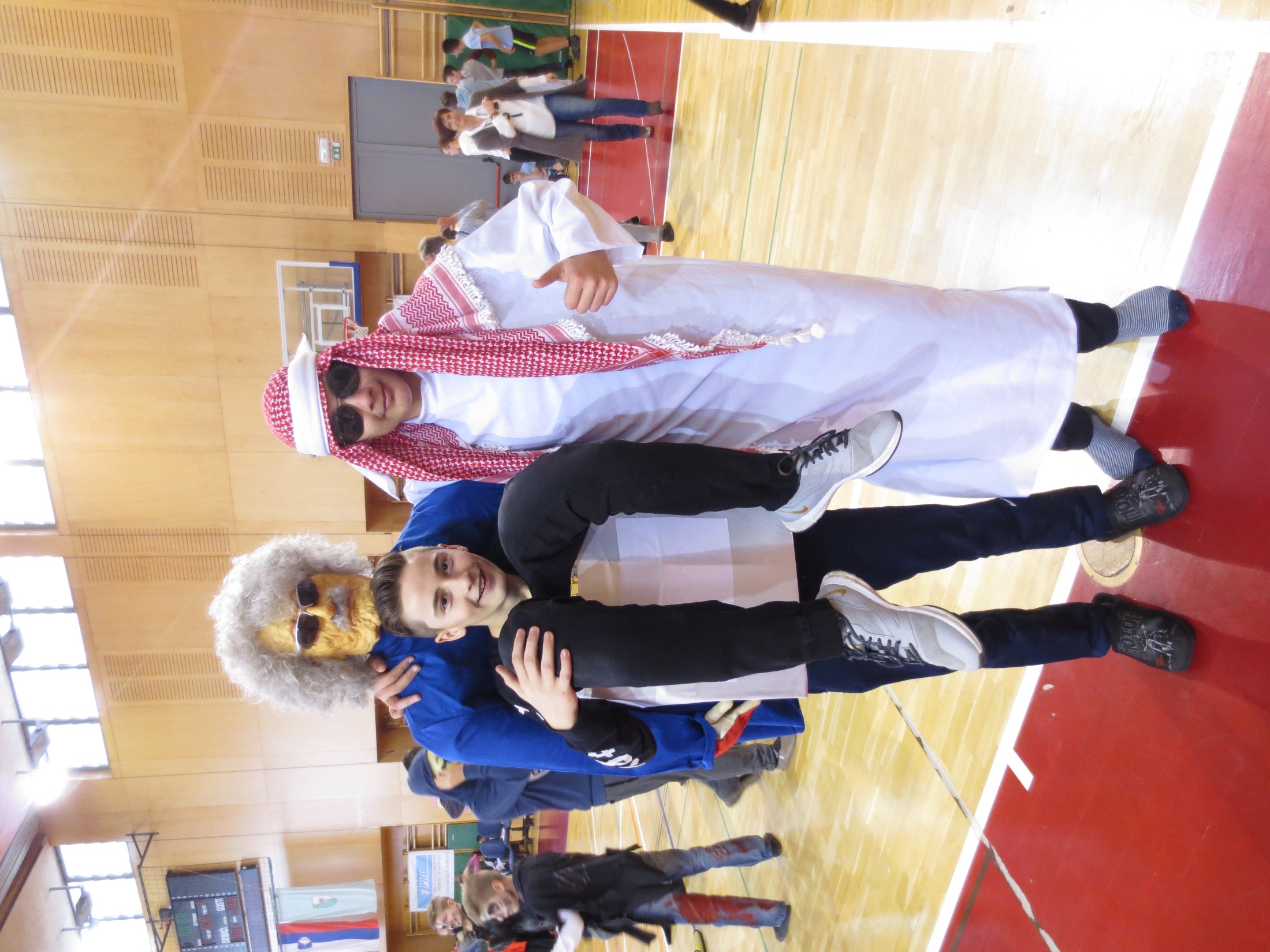 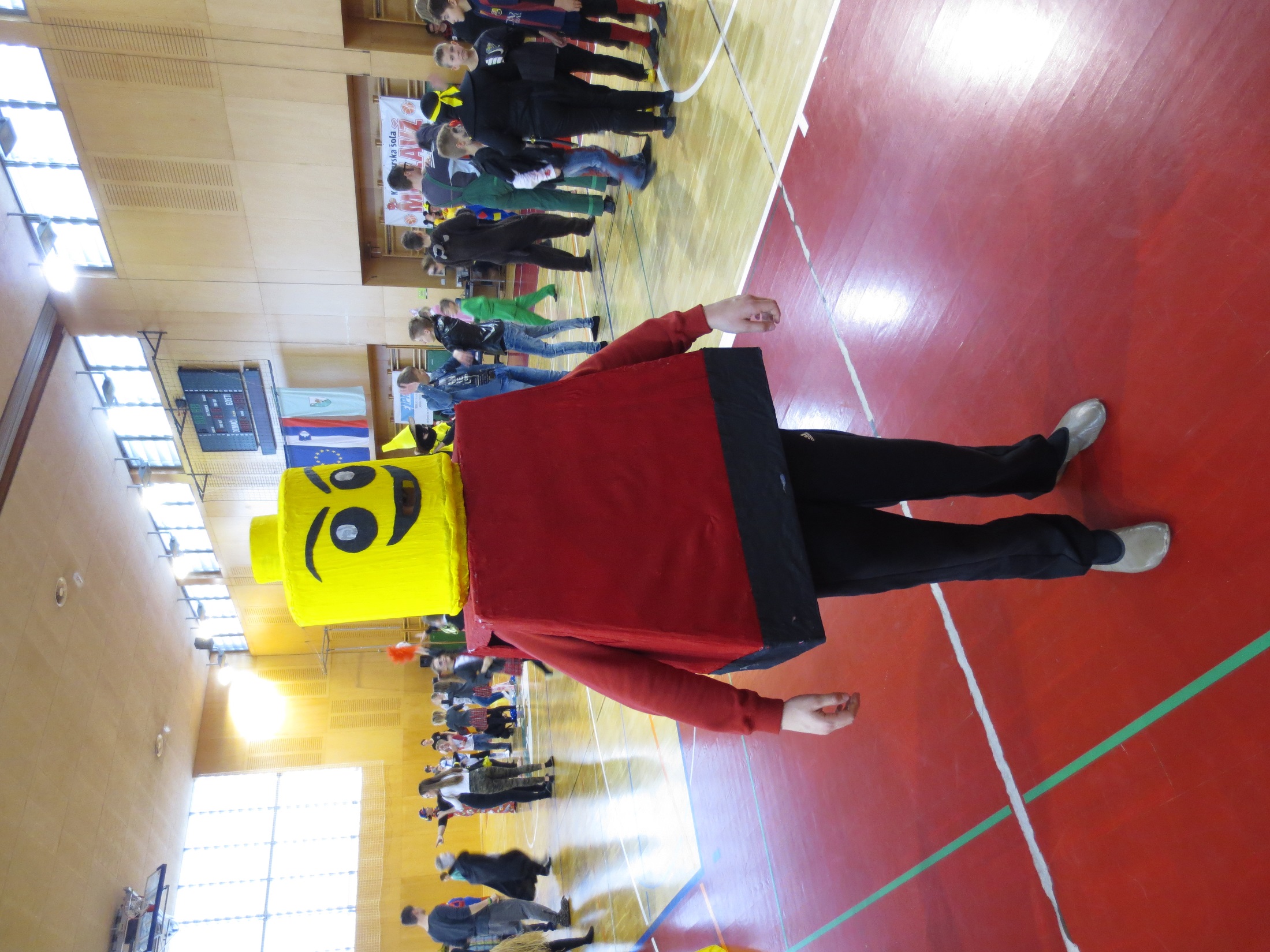 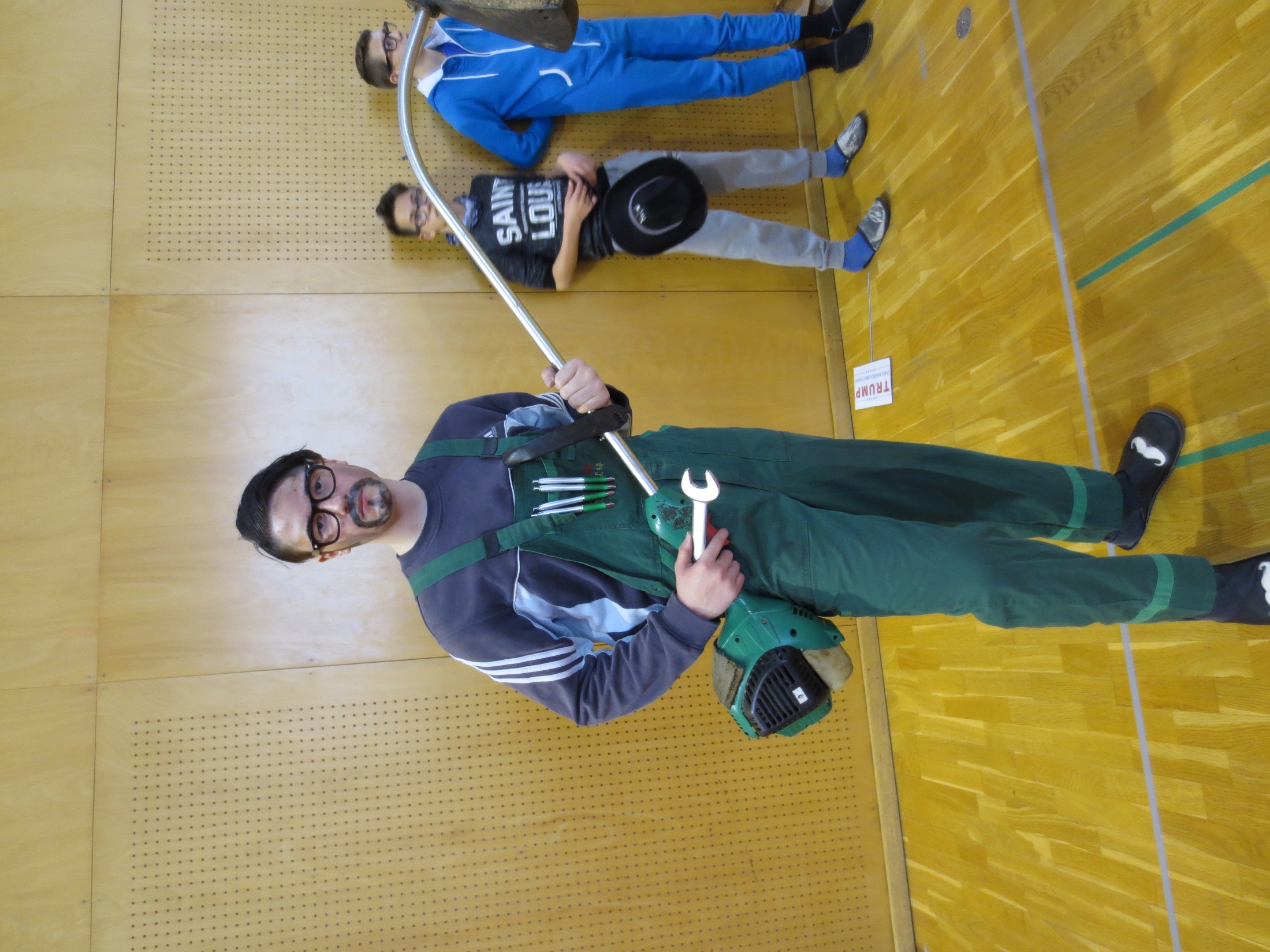 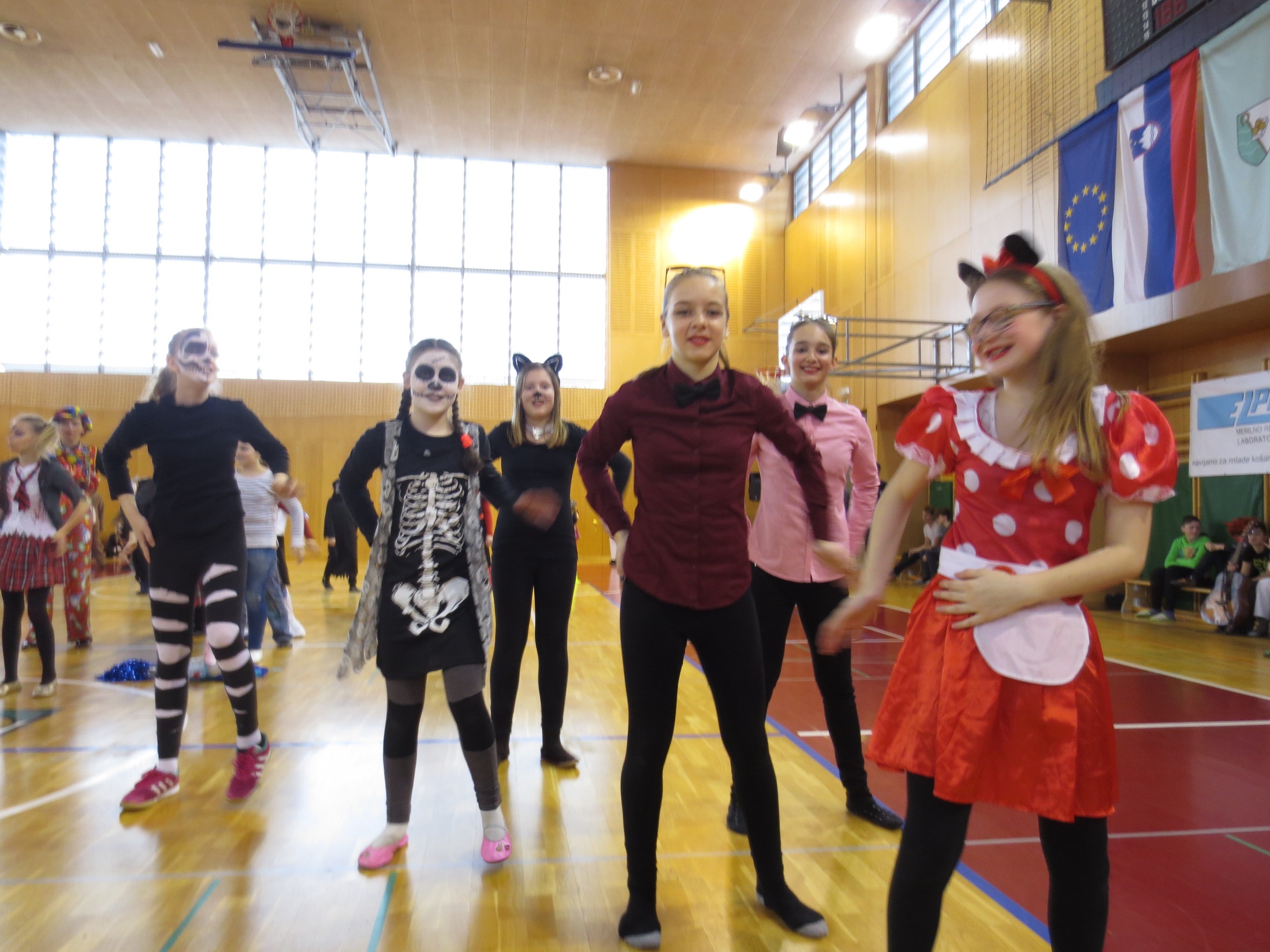 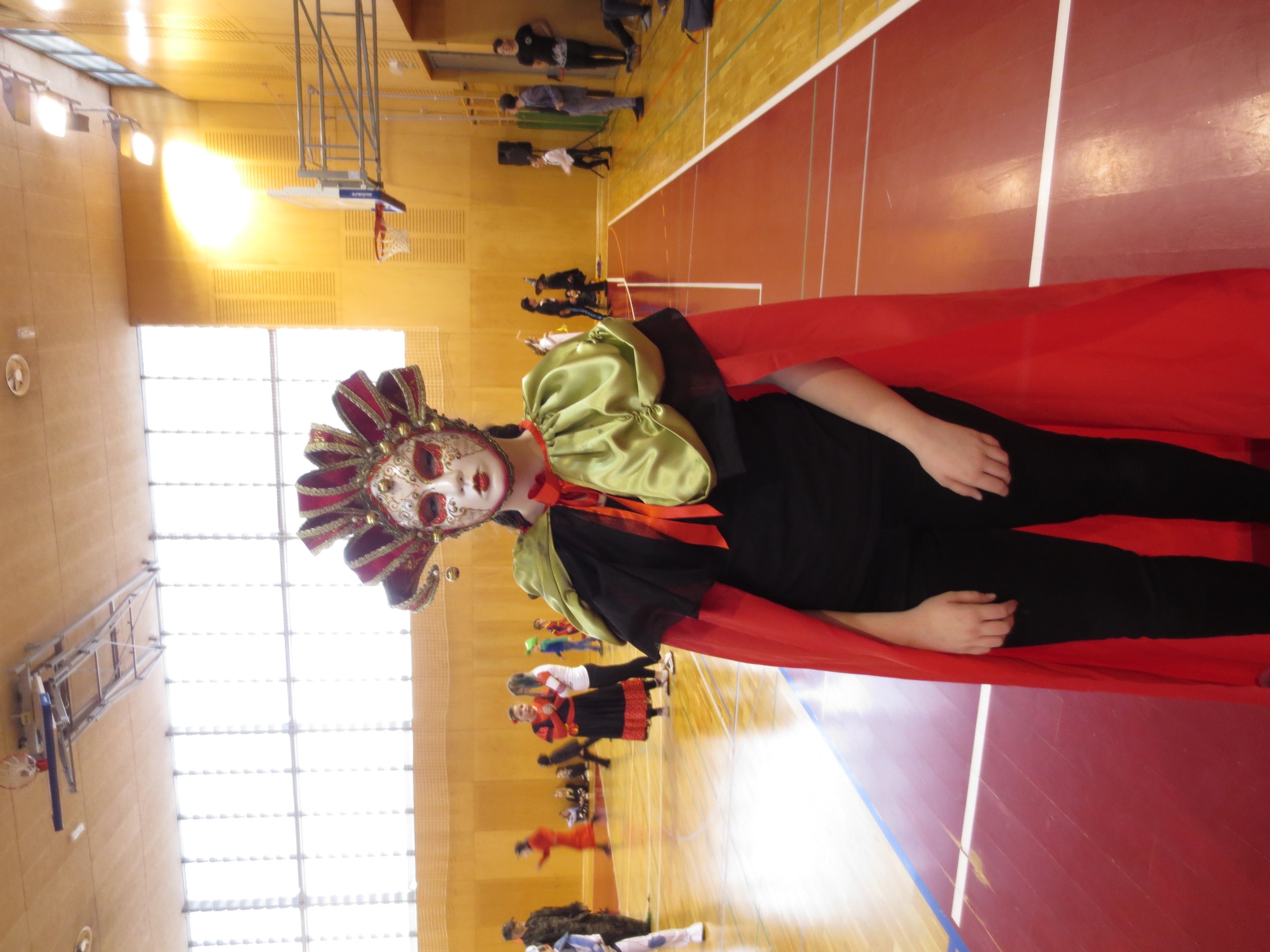 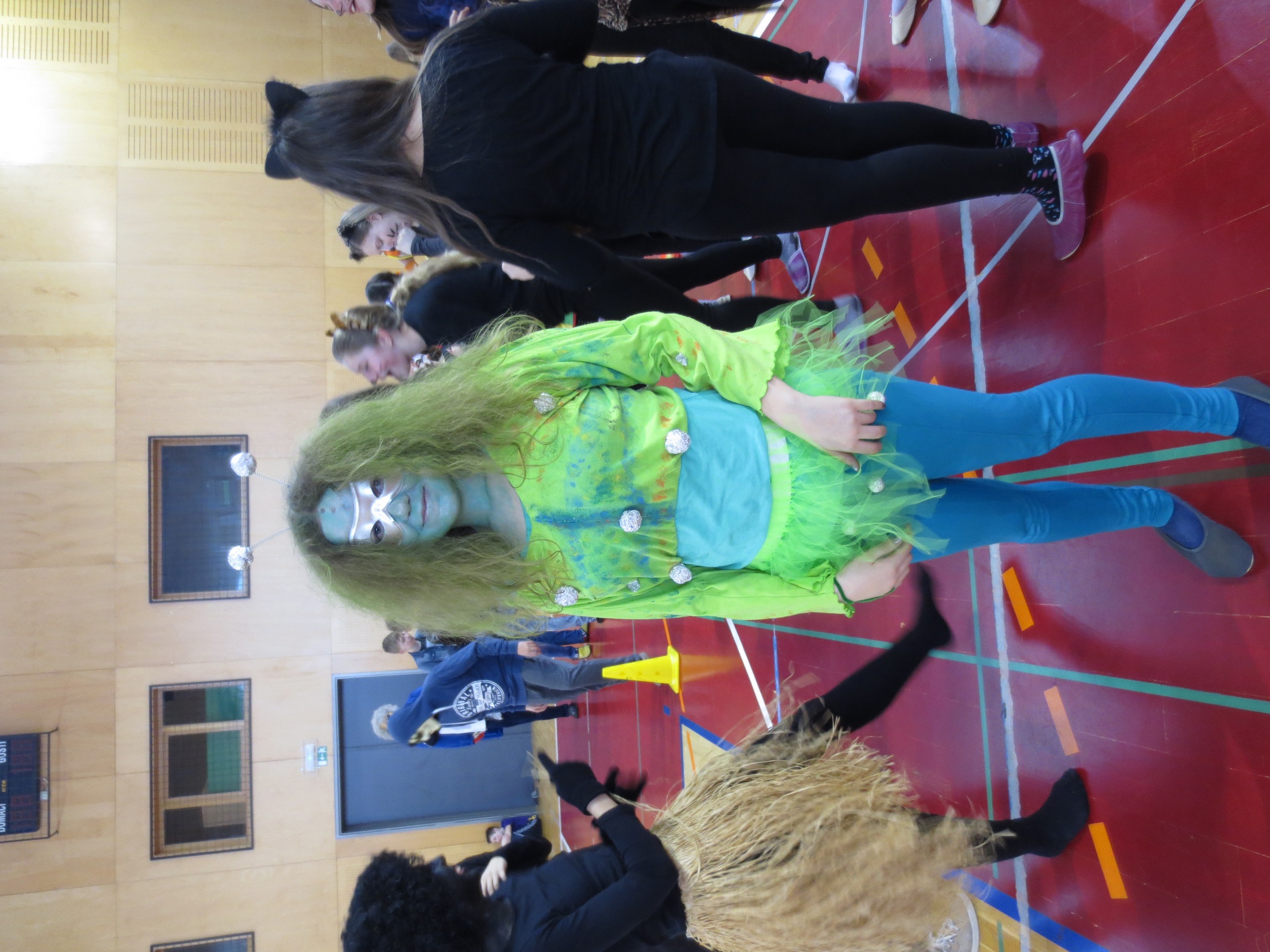 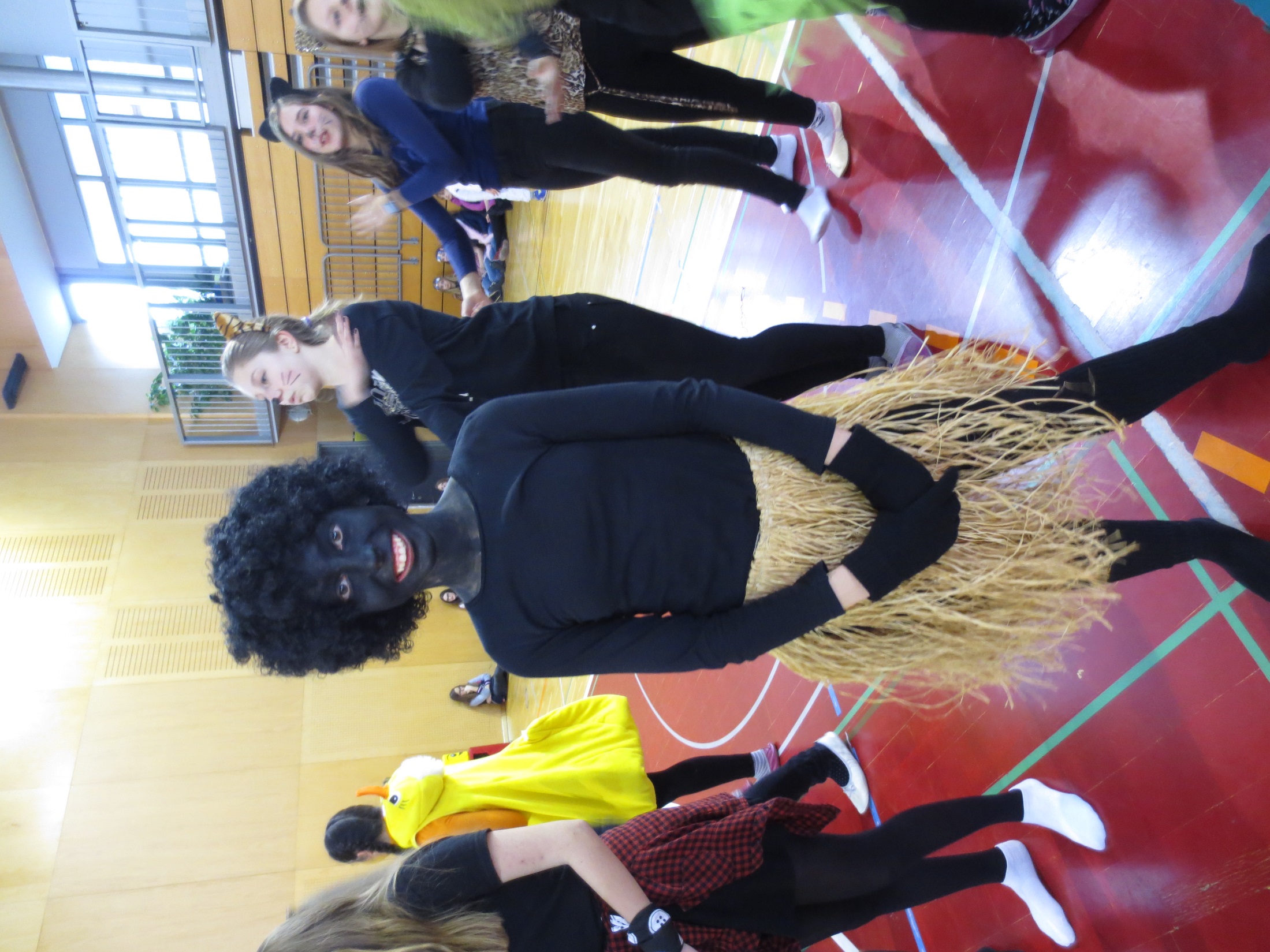 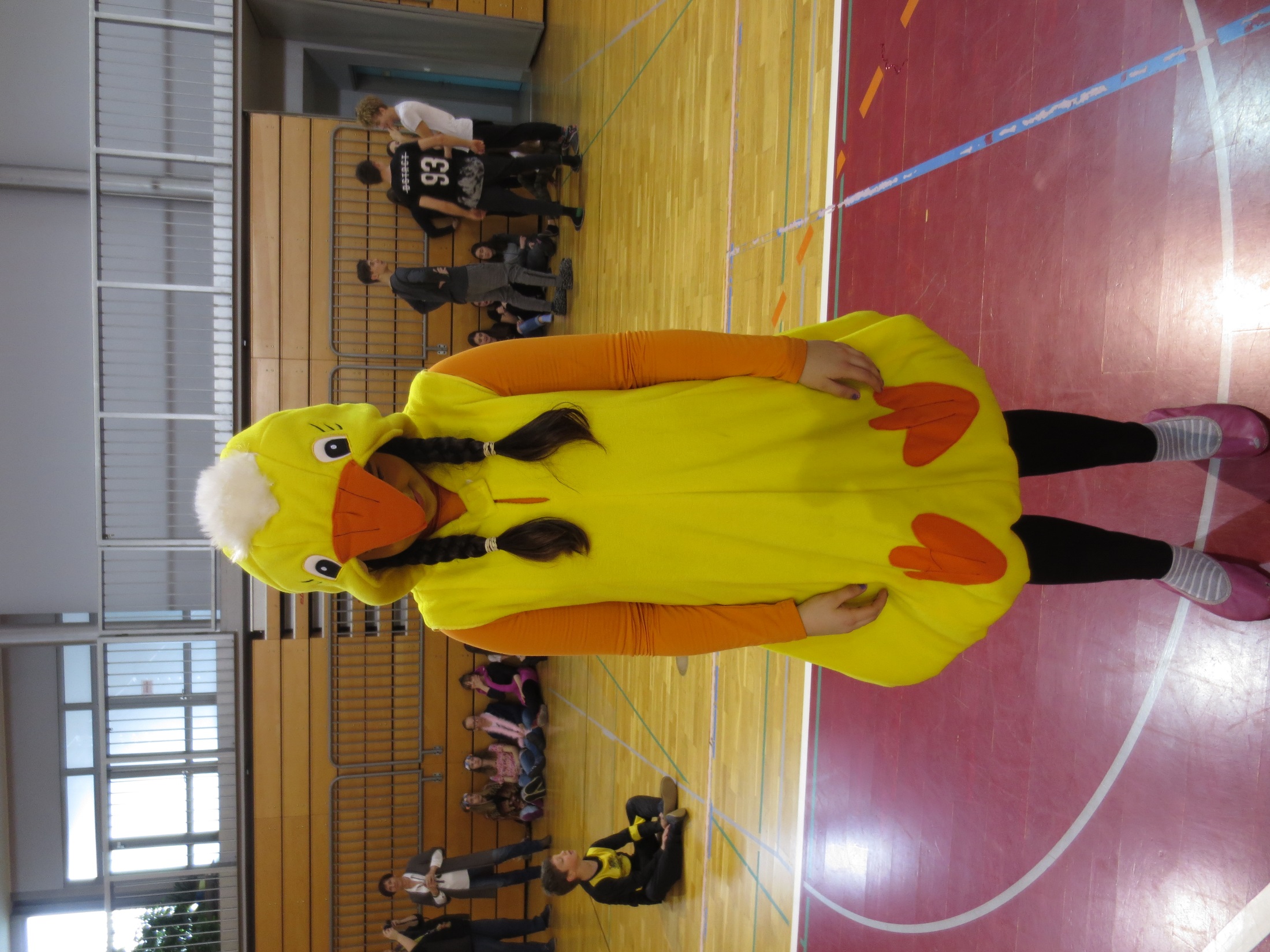 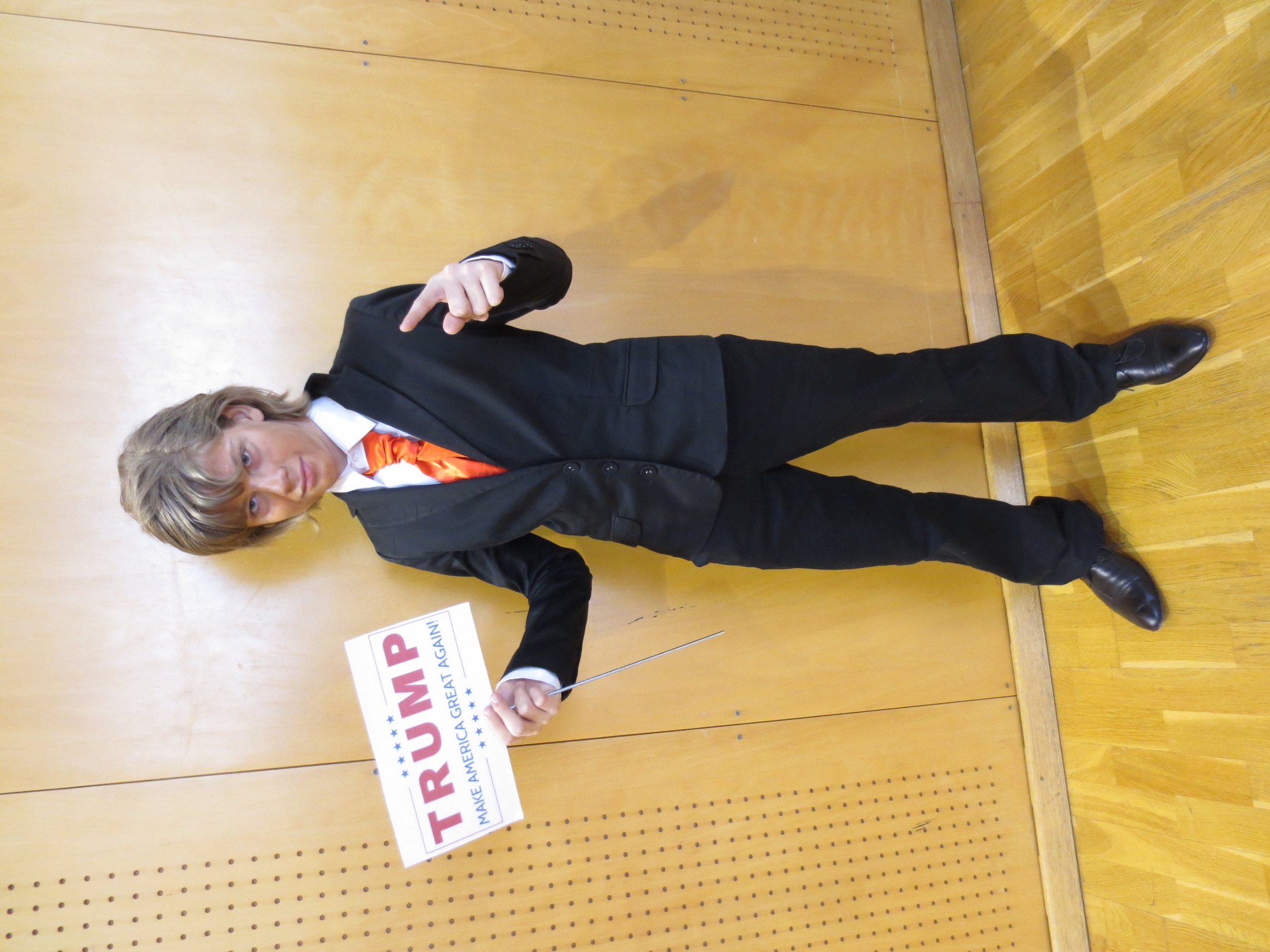 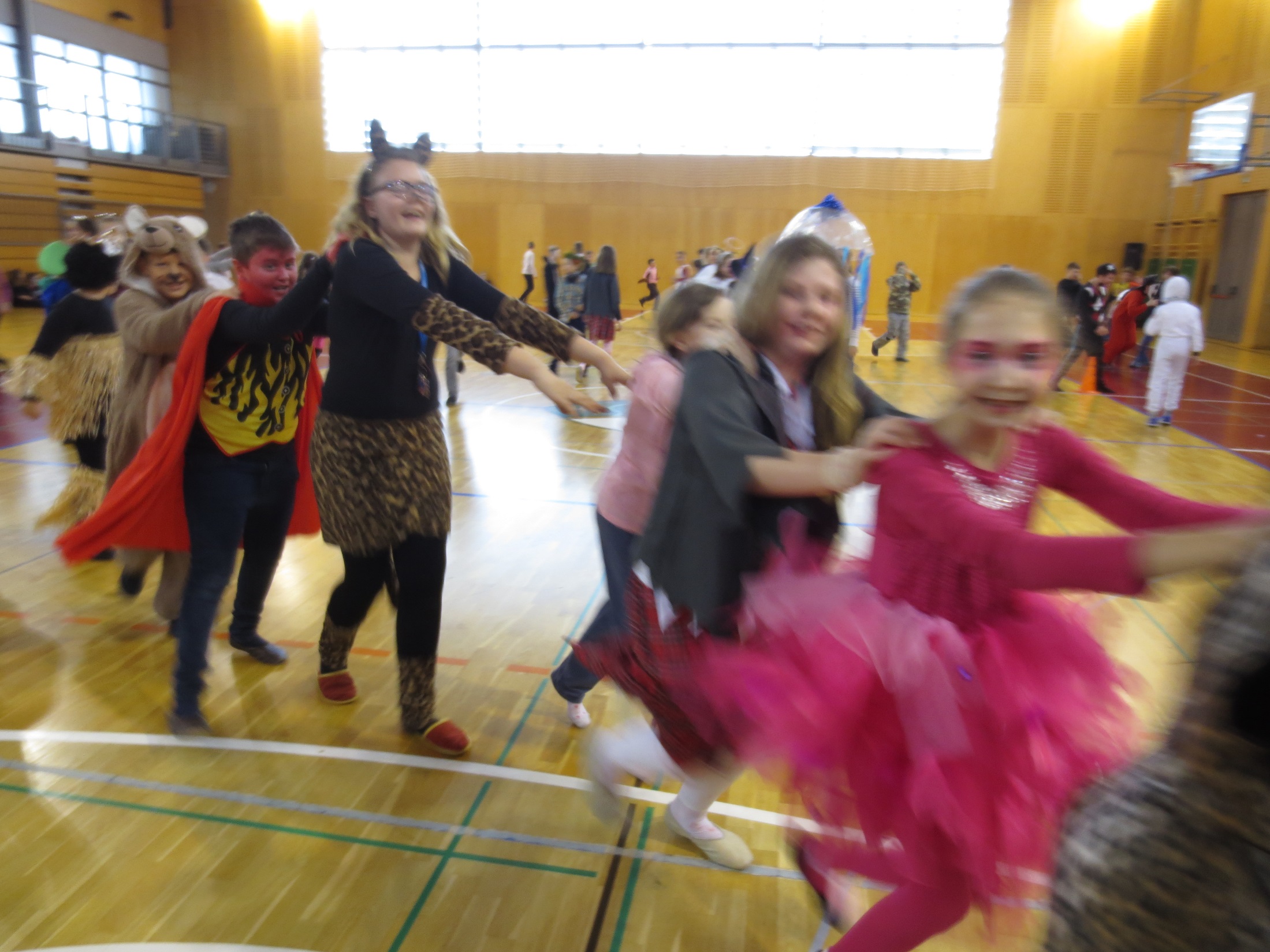 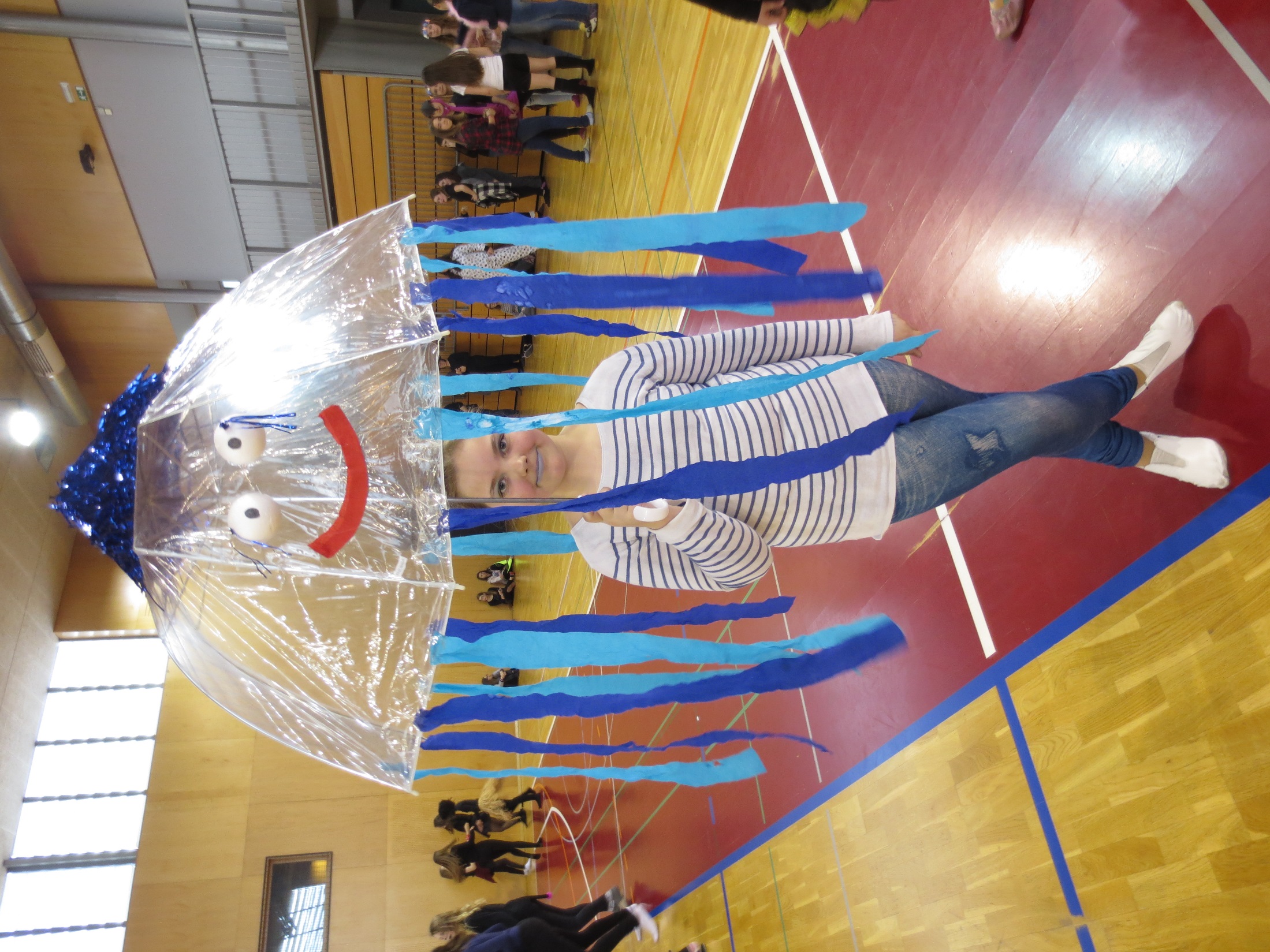 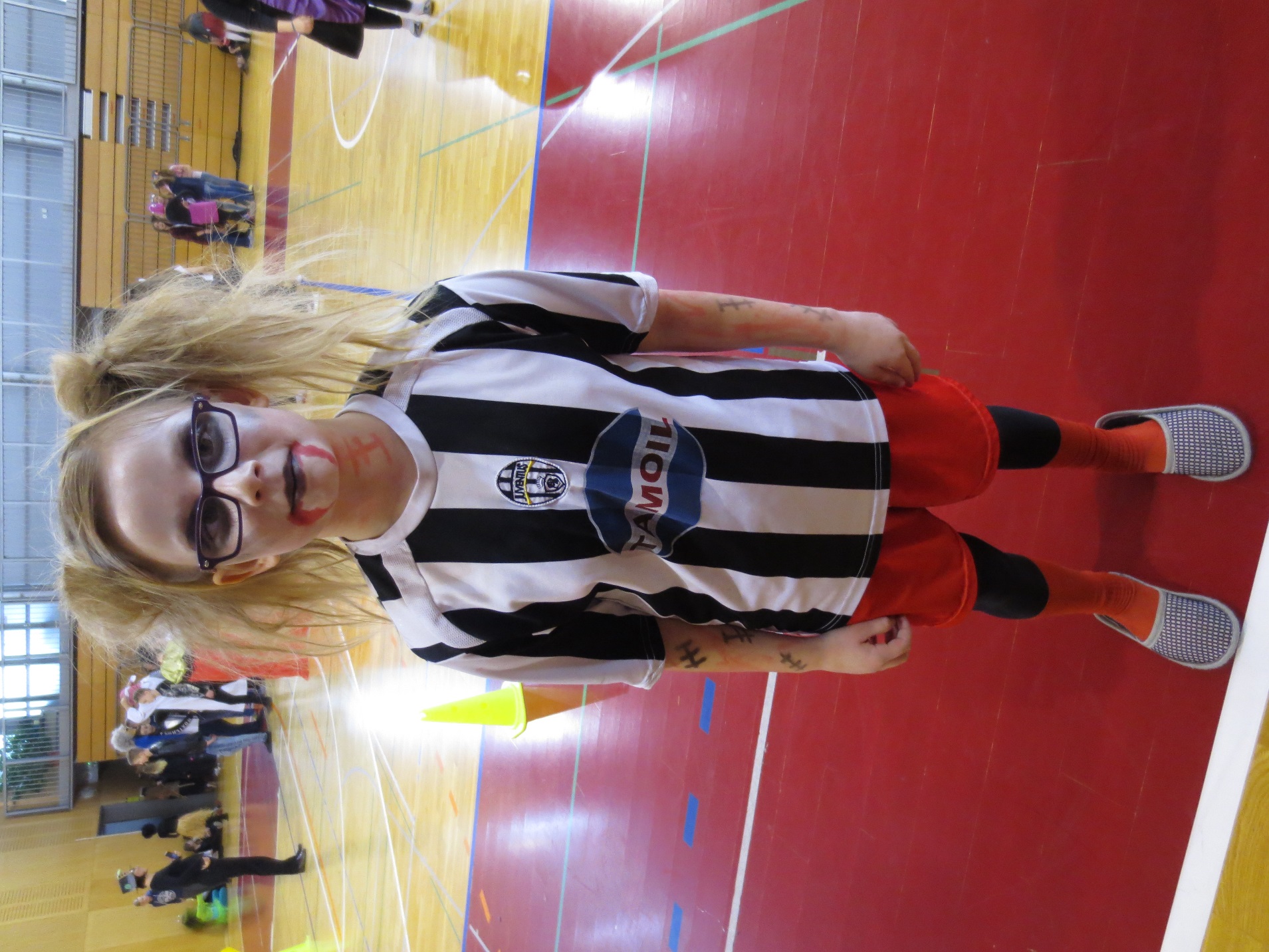 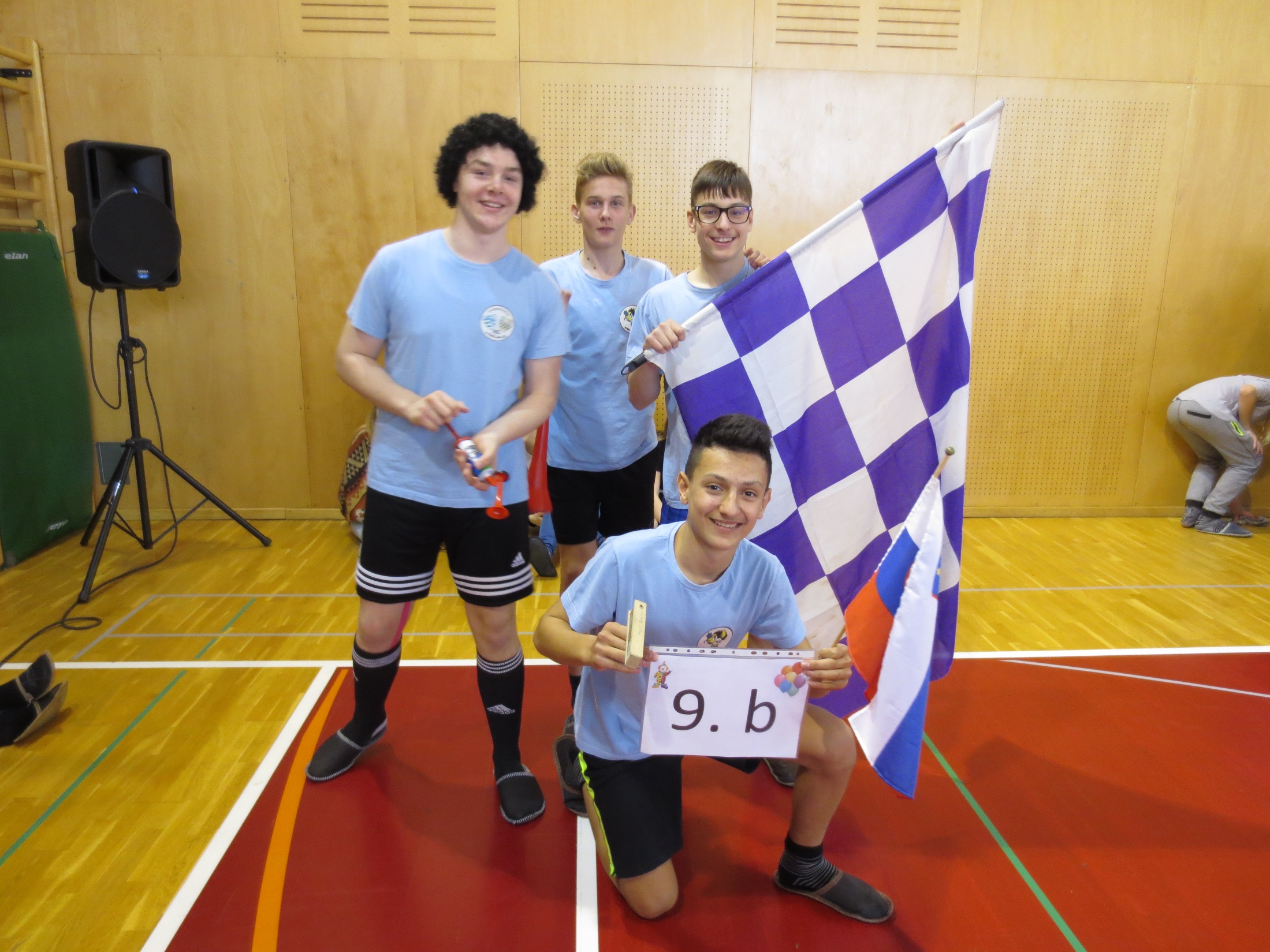